Signal Classification
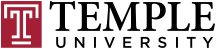 Final project

ECE 8527
Keren Zhao
Content
Introduction
Algorithm
Data Treatment
Result
Further develop the system

Acknowledgement
Introduction
To classify the univariate time series data
Convolutional neural network (CNN)
&
Image processing
Ideal:
Least computing resource, high accuracy

Avoid unnecessary reading, learning … …
Least pre processing, low effort in developing functionalities;
When the computer breakdown, the data can be used in the new round
Data Treatment
Class 0
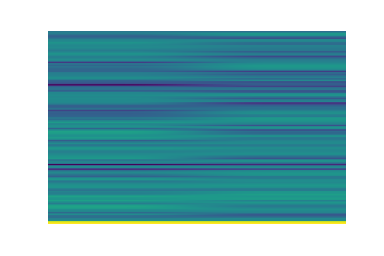 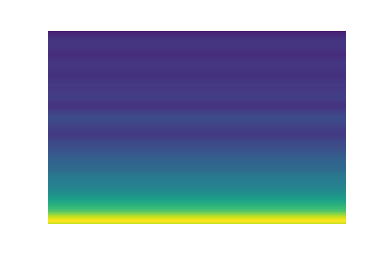 Class 1
Class 2
Class 3
Class 4
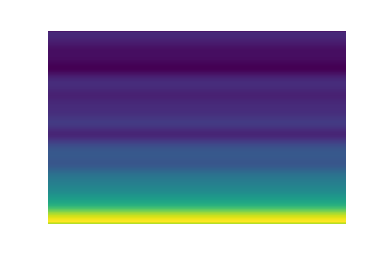 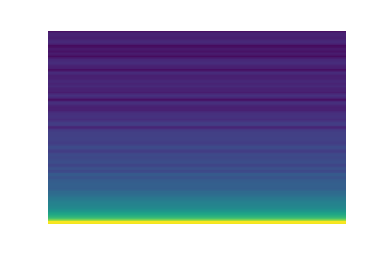 Algorithm
Convolutional neural network (CNN)
ReLU as activation function
MaxPooling layer was used
Background as a class
Flatten layer
Dense layer (ReLU)
Dense layer (5)
Optimizer  (adam)
Result
Sadly, there are still something I can not understand;
The train and validation accuracy are similar, which means the model is not over trained;
I am doing good
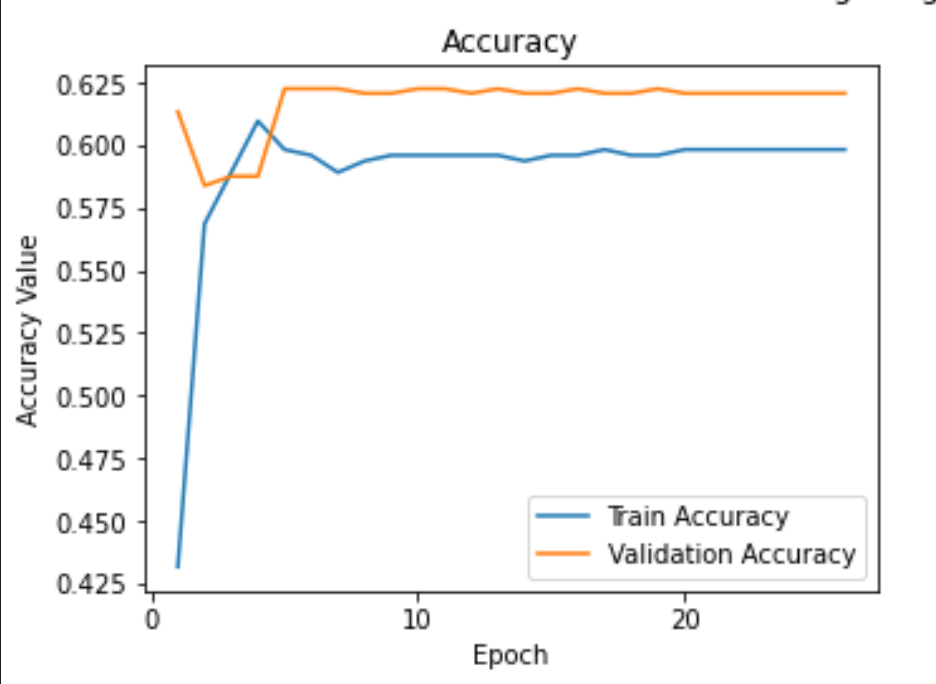 15 epochs
200 train(
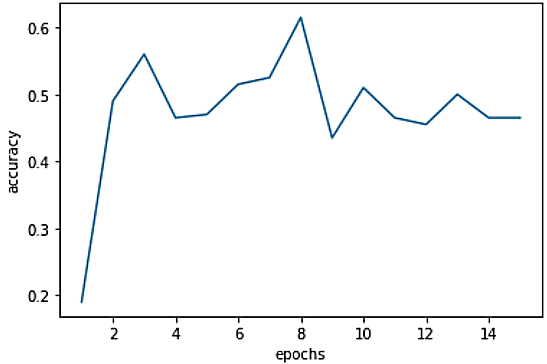 26 epochs
438 train
543 dev
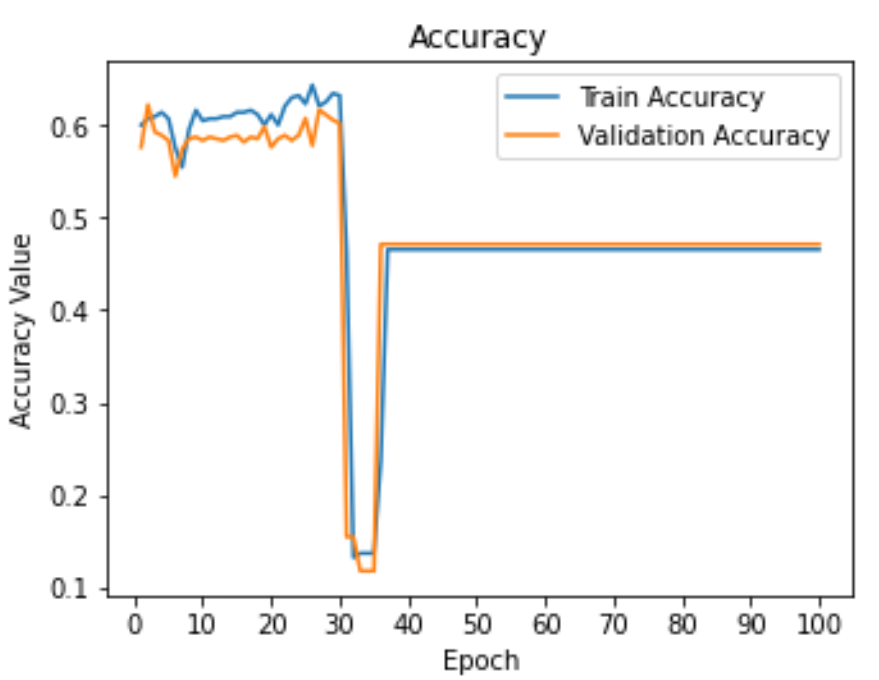 100 epochs
438 train
543 dev
Further develop the system
Get a better computer 

Time window, for both training and prediction
Find the segment first instead of a moving window


Ratio of classes (for the evaluation, is there going to be 0 class?)
Acknowledgement
Dr. Joseph Picone
Mohammand Najjartabar Bisheh
Labmates
Classmates